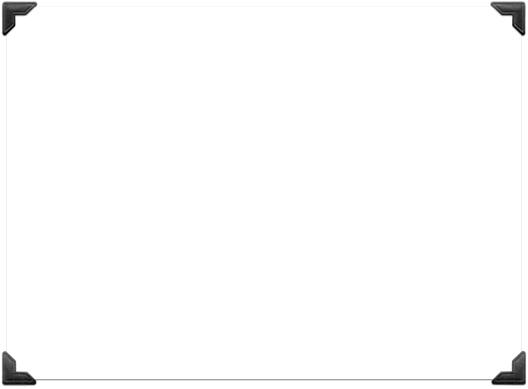 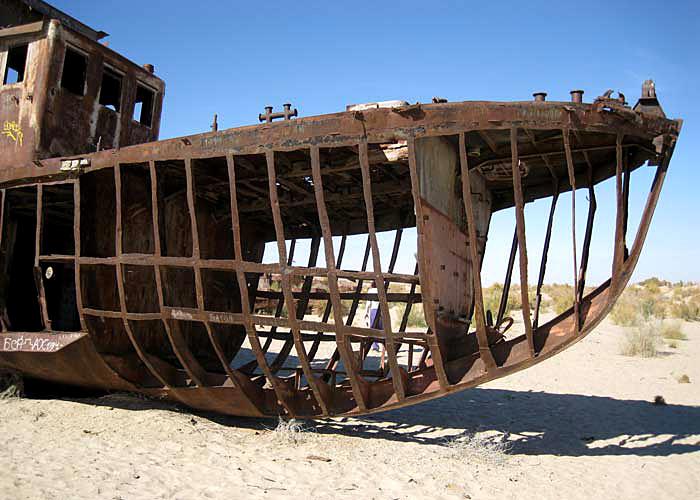 What happened to this boat?
AF4 – explain the causes and consequences of cotton production
 AF5 - evaluate the impacts from cotton production
Describe the change between 2000 and 2014.
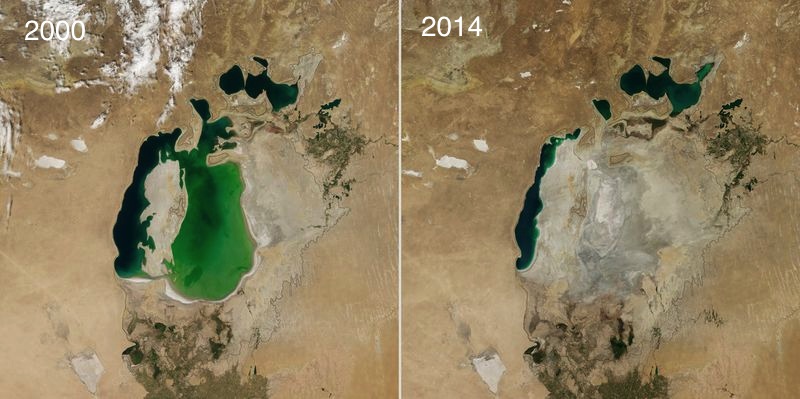 Better answers will 
have data
The Aral Sea has….
AF5 - evaluate the impacts from cotton production.
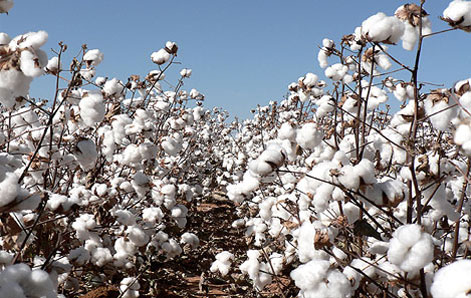 Are there any positive impacts?
2. What are the negative impacts?
3. Which do you think 
was the worst and 
why?
Use these to help
https://www.youtube.com/watch?v=oNDjL_q7kHU
(first 1 min then from 6min)
http://www.bbc.co.uk/newsround/31673854
Copy this cause/impacts table
Following the Cuban Missile Crisis in 1962, international relations improve
More exporting opportunities to improve Russia’s economy
Match up as many causes and impacts as you can. 
Some may have more than one impact or cause.
therefore
Use because and therefore to help 
you work out the cause and impact
Khojabay is a fisherman who lives in a desert.

Almost everyone in his village used to fish for a living but in the 1970s the fish died, and the sea began to dry up. Steadily, over the past 40 years, around 60,000 sq km of water, in places 40m deep, has evaporated into thin air. The Aral Sea, in Central Asia, used to be the fourth largest lake in the world, after the Caspian Sea, and Lakes Superior and Victoria. Now barely 10% of it is left. This must be one of the most dramatic alterations of the Earth’s surface for centuries.
In Khojabay’s village, Zhalanash in Kazakhstan, on what used to be the Aral Sea’s northern shore, there is now no water in sight, just brown earth and wind-blown sand.

“Just over there was the sea. We would come over here and dive in the water. It was right here where we stand now. There was a sandy beach and all the kids sunbathed on it,” he remembers.

His eyes are now failing him, but on the horizon it’s possible to make out three black dots, one of the few reminders of the way things once were.

Each is the wreck of a giant fishing boat beached and abandoned, now clanking and rattling in the wind. Beyond the horizon there are hundreds more.

“This ship was big, she could accommodate at least 20 or even 40 people,” remembers Khojabay, now 86.

There were fishermen, chefs, sailors and engineers. These big ships could not reach shallow docks when the sea started shrinking. One by one they stranded in the soft mud, and the mud became the sand in the wind you see now.”
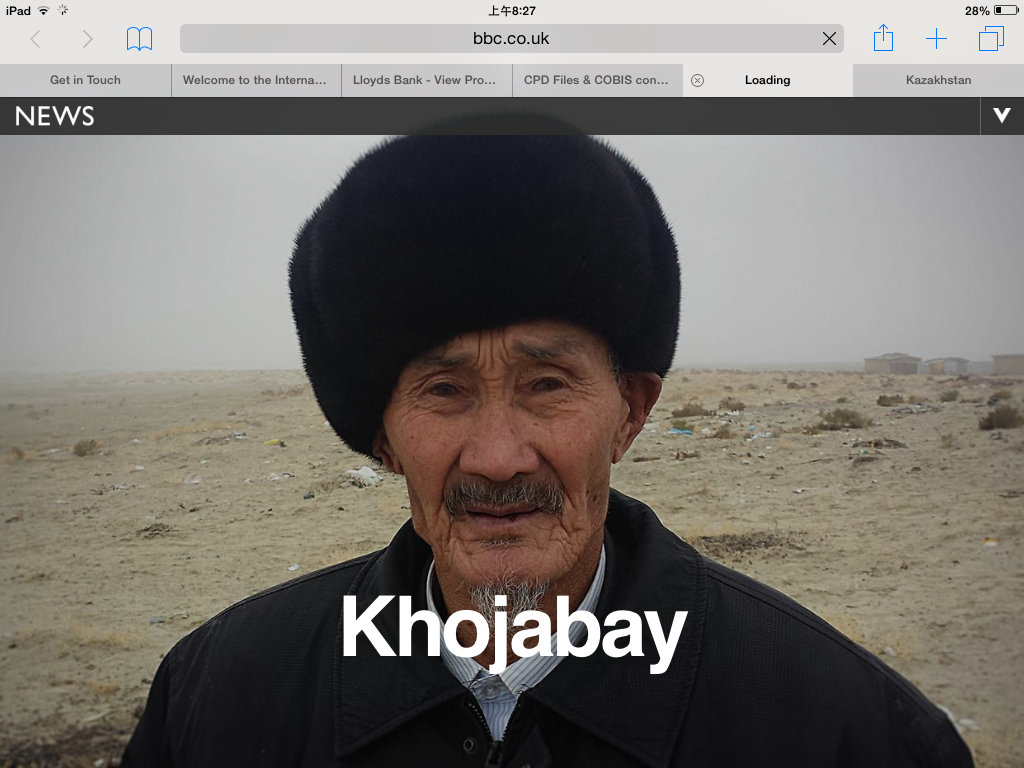 What happened to the boat?
Use your classwork and the extract above to explain what happened.
Following the Cuban Missile Crisis in 1962, international relations improve
More exporting opportunities to improve Russia’s economy
Match up as many causes and impacts as you can. 
Some may have more than one impact or cause.
therefore
Use because and therefore to help 
you work out the cause and impact
AF5 – Evaluate: Of all the consequences which do you think was the worst and why?
Possible consequences to 
discuss

Fish dying = famine
Pesticides = disease
No water left = migration
Children miss school = poor education
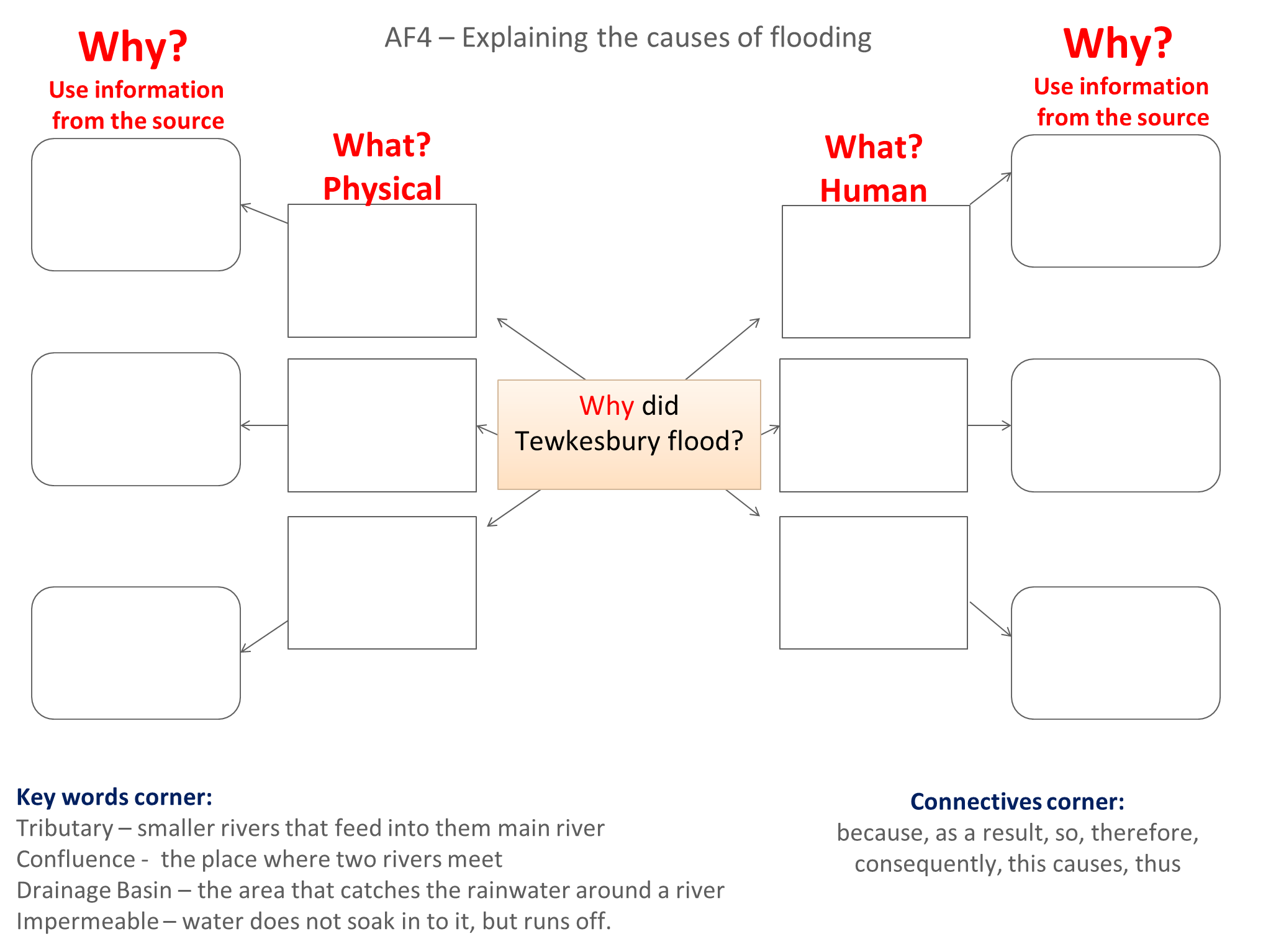